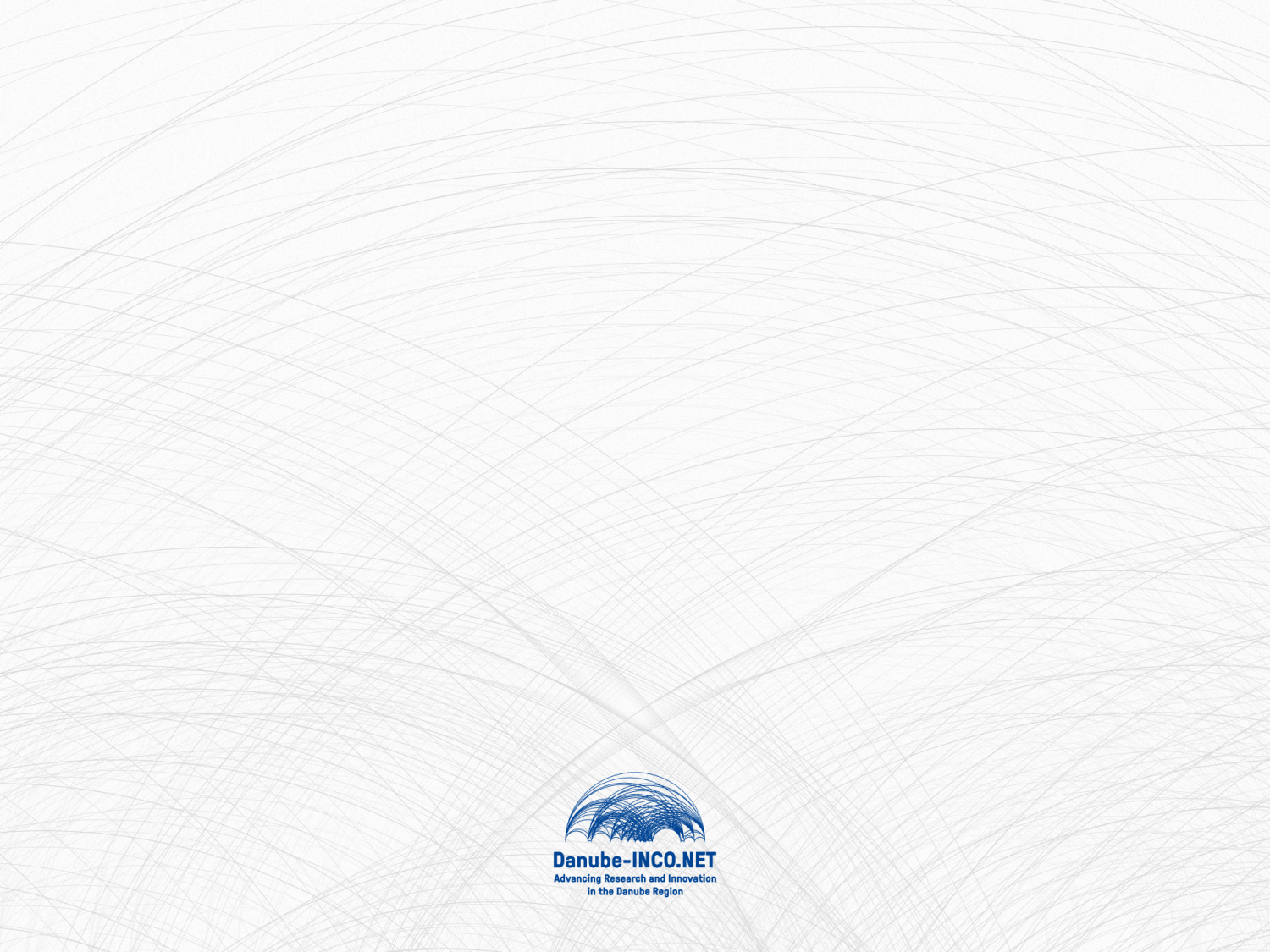 Main Bottlenecks in RIS3 Design and how to Overcome Them
Dr. Štefan VRÁTNY, BIC Bratislava
S 3 Design Learning Workshop Chisinau 
Chisinau, 2016-02-18
Content
1. General Situation and RIS 3 Development and Implementation  in Slovakia
2. Main bottlenecks in Designing the RIS 3 – S 3 (Smart Specialisation strategy)
3. The ways to overcome the bottlenecks within RIS 3 Design Process
4. Slovak experience
5. Questions and Discussion
1. General Situation and RIS 3 Development and Implementation  in Slovakia (1)
The Slovak republic was established in 1993 as a follower of the Czech and Slovak Federal Republic
Member of V4 (1993), OECD (2000), EU (2004), Eurozone (2009)
Population: 5, 4 million, 49 000 km2, GDP per cap. 29200 USD in 2014 (source IMF, rank 40 worldwide, rank 18 in the EU, 77 % of EU average compared to 56 % in 2004), Bratislava region 53 400 USD (49000€, among the top 10 EU regions), GDP growth in 2015 – 3,7 % (30 300 USD per cap.)
1. General Situation and RIS 3 Development and Implementation  in Slovakia (2)
Fast growing, high industrialized economy, e.g. 3 automotive manufacturers (1 million cars production in 2015, prognosis 1,4 million in 2020), the 4th automotive producer under construction, the fifth one under negation. Electro-technical, metallurgy and fast growing IT industry - 50 000 IT experts. Service sector and agrofood
1. General Situation and RIS 3 Development and Implementation  in Slovakia (3)
BIC Bratislava, established in 1991, the Enterprise Europe Network coordinator in Slovakia, working for the EC, SK government and regional governments, involved in RIS 3 development in the Bratislava region (2012) and in the Slovak RIS 3 (2013), evaluating other EU/non EU regions, developing a Framework to S 3 in agrofood sector in Slovakia (2015)
2. Main bottlenecks in Designing the RIS 3 – S 3 (Smart Specialisation Strategy) (1)
Misunderstanding the economic and social ecosystem of the country/region 
Wrong understanding of the S 3 as a Research and Development Strategy
Underestimating or misunderstanding of the Entrepreneurial discovery process
Not considering the main stake holders, especially form the industrial and economic sector
2. Main bottlenecks in Designing the RIS 3 – S 3 (Smart Specialisation strategy) (2)
Missing the overall vision of the future economic and social development of the respective region/country
Not smart – the S 3 will be designed without a proper and evidence based analysis of the regional economy and potential for innovation, using wrong methodology and approach
Not specialised – too many sectors are being selected and thus no effects form specialisation can be reached, the country/regional strength and competitive advantages will not be properly identified,  wrong priorities identification
2. Main bottlenecks in Designing the RIS 3 – S 3 (Smart Specialisation strategy) (3)
No strategy – the comprehensive system of processes and resource planning in order to achieve the defined goals and the RIS 3 methodology is not considered
Wrong identification of the governance and leadership structure
Wrong or even no definition of roadmaps and action plan – no proper implementation mechanisms
Missing or insufficient monitoring and evaluation mechanisms
3. The ways to overcome the bottlenecks within RIS 3 Design Process (1)
Right understanding of the economic and social ecosystem, e.g. entrepreneurial and innovation performance, banking system, quality of  HR and labour force, governance, enforcement of law, efficiency of public administration, bureaucratic burden, corruption, etc.
S 3 is more than Research and development strategy, it is focusing of competitiveness increase of national economy through enhancement of relevant economic sectors (industrial, agrofood, services). SK experience: R&D&I strategy was developed instead of a S 3 one. Restarting the work again
3. The ways to overcome the bottlenecks within RIS 3 Design Process (2)
Strong consideration of entrepreneurial environment and its dynamics, identification of obstacles and needs, incl. R&D and Innovation, grow potential and competitiveness 
Involvement of stake holders, incl. entrepreneurial players and governance bodies, e.g. industrial associations, clusters, R&D actors, universities and education providers, research, economy and financial ministries, governmental office, etc.
3. The ways to overcome the bottlenecks within RIS 3 Design Process (3)
Generation of the general vision of the development of national economy over next time period - 5 to 10 years in terms of main sectors, competitiveness and benchmarking with other countries/regions
Using S 3 methodology, exploitation of experiences gained, using foreign experts – positive SK experience
Deduct and identify the main economic sectors with the most growth potential and relevancy for the national economy, prioritise and specialise, do not choose too much sectors, identify clear priorities
3. The ways to overcome the bottlenecks within RIS 3 Design Process (4)
Develop a consist, ambitious, however realistic strategy defining the use of limited resources in order to develop the selected sectors to high regional/international competitiveness
Think about the implementation of the S 3, identify and ensure the right governance and leadership structure, e.g. office of the government – who will implement the S 3
Define realistic roadmaps and action plans – how the S 3 and in which ways the S 3 will be implemented
3. The ways to overcome the bottlenecks within RIS 3 Design Process (5)
Measure the progress during the S3 implementation, monitor, define and solve the deviations, evaluate the progress
S3 implementation is an open and interactive progress, ensure the ongoing dialogue between the main stake holders, governance structures and implementing bodies. Revise if necessary
4. Slovak experience (1)
Fast development and approval (by SK government) of the S 3 (as the “ex ante” condition for the ESIF – OP R&I) but no action plan after more than two years after the S 3 approval, EC criticism of the  OP R&I because of the low consistency with the S 3
Though the S 3 is the best document for the Strategy development of the national economy until 2020
4. Slovak experience (2)
Definition of:
4 main industrial sectors: automotive, IT, E-technics, metallurgy
3 main R&D sectors: advanced materials (light construction materials for car production), IT (security SW), medicine biotech (fast diagnostics methods)
KIBS – Knowledge intensive business services development
4. Slovak experience (3)
Definition of:
Agriculture, environment, energy development
Human resources development and education
Horizontal goals and measures, e. g. increase of added value, of R&D expenditures, of SME performance, development of proper financial mechanisms, tax incentives for R&D expenditures, etc.
5. Questions and Discussion
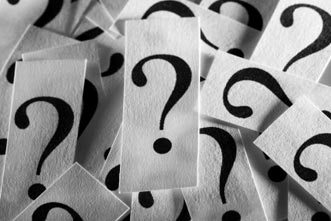 Dr. Štefan Vrátny
BIC Bratislava
vratny@bic.sk
Thank you for your attention!